Conference on Bank Branch Statutory Audit
Prudential Norms on Income Recognition, Asset Classification and Provisioning



Organised & Hosted by
Rajkot branch of WIRC of ICAI


CA Dhananjay J. Gokhale
1
Coverage
Objective 
Identification of Account as NPA
Exceptions / Clarifications
Relief to MSME borrowers
Covid 19 related Circulars
Projects under Implementation
Asset Classification and Provisioning
Guidelines on Restructuring of Advances
Prudential Framework for Resolution of Stressed Assets (RBI Circular dated 07.Jun.2019)
Points to ponder
2
CA Dhananjay J. Gokhale
RBI Circulars Reference
Master  Circular dated October 01, 2021 on IRAC Norms & clarificatory circulars dated November 12, 2021 and February 15, 2022
Master Direction – RBI (Relief Measures by Banks in Areas affected by natural calamities) Directions, 2018 dated October 17, 2018
Prudential Framework for Resolution of Stressed Asset –Circular dated June 07, 2019
Relief for MSME Borrowers: 07.Feb.18, 08.Jun.18, 01.Jan.19, 11.Feb.20, 06.Aug.20 & 05.May.2021
3
CA Dhananjay J. Gokhale
Covid19 related RBI Circulars
4
CA Dhananjay J. Gokhale
Covid19 related RBI Circulars
5
CA Dhananjay J. Gokhale
Objective
The classification of assets of banks has to be done on the basis of objective criteria, which would ensure a uniform and consistent application of the norms.

The provisioning should be made on the basis of the classification of assets based on the period for which the asset has remained non-performing and the availability of security and the realisable value thereof.
6
CA Dhananjay J. Gokhale
Asset Types
7
CA Dhananjay J. Gokhale
Criteria for NPA
CA Dhananjay J. Gokhale
8
Criteria for NPA
CA Dhananjay J. Gokhale
9
Criteria for NPA
CA Dhananjay J. Gokhale
10
Criteria for NPA
CA Dhananjay J. Gokhale
11
[Speaker Notes: Ministry of Agriculture (Nodal Point): Draught, Hailstorms, Pest Attacks, Cold Wave / Frost
Ministry of Home Affairs (Nodal Point): Cyclone, Earthquake, Fire, Flood, Tsunami, Landslide, Avalanche, Cloud Burst]
Criteria for NPA
CA Dhananjay J. Gokhale
12
[Speaker Notes: Declaration of natural calamity … these certificates / declarations are called by different names like Annewari, Paisewari, Girdawari, etc. which indicate the percentage of loss of crop
Restructuring to be completed within 3 months from the date of natural calamity]
Criteria for NPA
CA Dhananjay J. Gokhale
13
Criteria for NPA
CA Dhananjay J. Gokhale
14
Criteria for NPA
CA Dhananjay J. Gokhale
15
Criteria for NPA
CA Dhananjay J. Gokhale
16
Criteria for NPA
CA Dhananjay J. Gokhale
17
Criteria for NPA
CA Dhananjay J. Gokhale
18
IRAC Master Circular dated October 01, 2021
CA Dhananjay J. Gokhale
19
IRAC Master Circular dated October 01, 2021
CA Dhananjay J. Gokhale
20
IRAC Master Circular dated October 01, 2021
CA Dhananjay J. Gokhale
21
IRAC Circular dated November 12, 2021
CA Dhananjay J. Gokhale
22
IRAC Circular dated November 12, 2021
CA Dhananjay J. Gokhale
23
IRAC Circular dated February 15, 2022
CA Dhananjay J. Gokhale
24
Criteria for NPA
CA Dhananjay J. Gokhale
25
[Speaker Notes: Para 4.2.4 of Master Circular]
Criteria for NPA
CA Dhananjay J. Gokhale
26
Criteria for NPA
CA Dhananjay J. Gokhale
27
Criteria for NPA
CA Dhananjay J. Gokhale
28
Criteria for NPA
CA Dhananjay J. Gokhale
29
Criteria for NPA
CA Dhananjay J. Gokhale
30
Criteria for NPA
CA Dhananjay J. Gokhale
31
Criteria for NPA
CA Dhananjay J. Gokhale
32
Criteria for NPA
CA Dhananjay J. Gokhale
33
Relief for MSME Borrowers
CA Dhananjay J. Gokhale
34
Relief for MSME Borrowers
CA Dhananjay J. Gokhale
35
Relief for MSME Borrowers
CA Dhananjay J. Gokhale
36
Relief for MSME Borrowers
CA Dhananjay J. Gokhale
37
Relief for MSME Borrowers
CA Dhananjay J. Gokhale
38
Relief for MSME Borrowers
CA Dhananjay J. Gokhale
39
Covid19 related RBI Circulars
40
CA Dhananjay J. Gokhale
Covid19 related RBI Circulars
41
CA Dhananjay J. Gokhale
Resolution Framework for COVID-19 related stress(RBI Circular dated 06.Aug.2020)
CA Dhananjay J. Gokhale
42
Resolution Framework for COVID-19 related stress(RBI Circular dated 06.Aug.2020)
CA Dhananjay J. Gokhale
43
Resolution Framework for COVID-19 related stress(RBI Circular dated 06.Aug.2020)
CA Dhananjay J. Gokhale
44
Resolution Framework for COVID-19 related stress(RBI Circular dated 06.Aug.2020)
CA Dhananjay J. Gokhale
45
Resolution Framework for COVID-19 related stress(RBI Circular dated 06.Aug.2020)
CA Dhananjay J. Gokhale
46
Resolution Framework for COVID-19 related stress(RBI Circular dated 06.Aug.2020)
CA Dhananjay J. Gokhale
47
Resolution Framework for COVID-19 related stress(RBI Circular dated 06.Aug.2020)
CA Dhananjay J. Gokhale
48
Resolution Framework for COVID-19 related stress(RBI Circular dated 06.Aug.2020)
CA Dhananjay J. Gokhale
49
Resolution Framework for COVID-19 related stress(RBI Circular dated 06.Aug.2020)
CA Dhananjay J. Gokhale
50
Resolution Framework for COVID-19 related stress(RBI Circular dated 06.Aug.2020)
CA Dhananjay J. Gokhale
51
Resolution Framework for COVID-19 related stress(RBI Circular dated 06.Aug.2020)
CA Dhananjay J. Gokhale
52
Resolution Framework for COVID-19 related stress(RBI Circular dated 06.Aug.2020)
CA Dhananjay J. Gokhale
53
Resolution Framework for COVID-19 related stress(RBI Circular dated 06.Aug.2020)
CA Dhananjay J. Gokhale
54
Resolution Framework 2.0: Resolution of COVID-19 related stress of Individual and Small Businesses(RBI Circular dated 05.May.2021)
CA Dhananjay J. Gokhale
55
Resolution Framework 2.0: Resolution of COVID-19 related stress of Individual and Small Businesses(RBI Circular dated 05.May.2021)
CA Dhananjay J. Gokhale
56
Resolution Framework 2.0: Resolution of COVID-19 related stress of Individual and Small Businesses(RBI Circular dated 05.May.2021)
CA Dhananjay J. Gokhale
57
Resolution Framework 2.0: Resolution of COVID-19 related stress of Individual and Small Businesses(RBI Circular dated 05.May.2021)
CA Dhananjay J. Gokhale
58
Few Important Circulars / Issues
59
CA Dhananjay J. Gokhale
Projects under Implementation
CA Dhananjay J. Gokhale
60
Projects under Implementation
CA Dhananjay J. Gokhale
61
Projects under Implementation
CA Dhananjay J. Gokhale
62
Projects under Implementation
CA Dhananjay J. Gokhale
63
Projects under Implementation
CA Dhananjay J. Gokhale
64
Projects under Implementation
CA Dhananjay J. Gokhale
65
Projects under Implementation
CA Dhananjay J. Gokhale
66
Projects under Implementation
CA Dhananjay J. Gokhale
67
Projects under Implementation
CA Dhananjay J. Gokhale
68
Income Recognition
CA Dhananjay J. Gokhale
69
Income Recognition
CA Dhananjay J. Gokhale
70
Classification Norms
CA Dhananjay J. Gokhale
71
Classification Norms
CA Dhananjay J. Gokhale
72
Provisioning Norms
CA Dhananjay J. Gokhale
73
Provisioning Norms
CA Dhananjay J. Gokhale
74
Provisioning Norms
CA Dhananjay J. Gokhale
75
Provisioning Norms
CA Dhananjay J. Gokhale
76
Provisioning Norms
CA Dhananjay J. Gokhale
77
Other Aspects
CA Dhananjay J. Gokhale
78
Guidelines on Restructuring of Advances
Industrial Units
MSMEs
All other Advances
Industrial Units under Rehabilitiation
CA Dhananjay J. Gokhale
79
Guidelines on Restructuring of Advances
CA Dhananjay J. Gokhale
80
Guidelines on Restructuring of Advances
Before Commencement of Commercial Production
After commencement of commercial production
but
Asset is classified as NPA
After commencement of commercial production
but
Asset is PA
CA Dhananjay J. Gokhale
81
Guidelines on Restructuring of Advances
Standard Asset to be reclassified as SSA
All accounts eligible for upgradation after satisfactory performance
NPA will further slip to lower category as per pre-restructured repayment schedule
Additional finance to be treated as Standard for one year
CA Dhananjay J. Gokhale
82
Guidelines on Restructuring of Advances
MSME with exposure less than Rs. 25 crores
No payment to remain overdrawn / overdue for period of more than 30 days , during one year from commencement of first payment
Others
No defaults during period from date of implementation of RP upto date of payment of at least 10% of outstanding principal debt
For exposures above Rs. 100 crores (Additional criteria)
Should be at least rated as investment grade (BBB- or better)
CA Dhananjay J. Gokhale
83
Guidelines on Restructuring of Advances
Normal provision as per Asset Classification
Provision for diminution in fair value, recomputed at each Balance Sheet date (Sacrifice)
(If loan exposure is less than 1 crore, provision can be made @ 5% notionally)
Part D – Annexes denotes the requirement of Sacrifice calculation though methodology is not defined in Circular
CA Dhananjay J. Gokhale
84
Guidelines on Restructuring of Advances
Apply Discounting Rate to future Cash Inflows of principal and interest and calculate NPV as per original and revised repayment schedules
Discounting Rate =
BPLR / Base Rate + appropriate Term and Credit Risk premium on the date of restructuring applicable to borrower category
Working Capital Finance
Tenure to be presumed at One Year for calculation of Sacrifice
Total provision not to exceed 100%
CA Dhananjay J. Gokhale
85
Early identification and reporting of stress
CA Dhananjay J. Gokhale
86
Early identification and reporting of stress
CA Dhananjay J. Gokhale
87
Applicability of Prudential Framework for Resolution of Stressed Assets(Ref.: RBI Circular dated June 07, 2019)(Ref.: Para 9 of RBI Master Circular dated October 01, 2021)
CA Dhananjay J. Gokhale
88
Circular dated June 07, 2019
CA Dhananjay J. Gokhale
89
Circular dated June 07, 2019
CA Dhananjay J. Gokhale
90
Early identification and reporting of stress
CA Dhananjay J. Gokhale
91
Circular dated June 07, 2019
CA Dhananjay J. Gokhale
92
Circular dated June 07, 2019
CA Dhananjay J. Gokhale
93
Circular dated June 07, 2019
CA Dhananjay J. Gokhale
94
Circular dated June 07, 2019
CA Dhananjay J. Gokhale
95
Circular dated June 07, 2019
CA Dhananjay J. Gokhale
96
Circular dated June 07, 2019
CA Dhananjay J. Gokhale
97
Circular dated June 07, 2019
CA Dhananjay J. Gokhale
98
Circular dated June 07, 2019
CA Dhananjay J. Gokhale
99
Circular dated June 07, 2019
CA Dhananjay J. Gokhale
100
Circular dated June 07, 2019
CA Dhananjay J. Gokhale
101
Circular dated June 07, 2019
CA Dhananjay J. Gokhale
102
Circular dated June 07, 2019
CA Dhananjay J. Gokhale
103
Circular dated June 07, 2019
CA Dhananjay J. Gokhale
104
Circular dated June 07, 2019
CA Dhananjay J. Gokhale
105
Master Direction on Transfer of Loan Exposures dated September 24, 2021
CA Dhananjay J. Gokhale
106
Master Direction on Transfer of Loan Exposures dated September 24, 2021
CA Dhananjay J. Gokhale
107
Master Direction on Transfer of Loan Exposures dated September 24, 2021
CA Dhananjay J. Gokhale
108
Master Direction on Transfer of Loan Exposures dated September 24, 2021
CA Dhananjay J. Gokhale
109
Master Direction on Transfer of Loan Exposures dated September 24, 2021
CA Dhananjay J. Gokhale
110
Points to Ponder
CA Dhananjay J. Gokhale
111
Points to Ponder
CA Dhananjay J. Gokhale
112
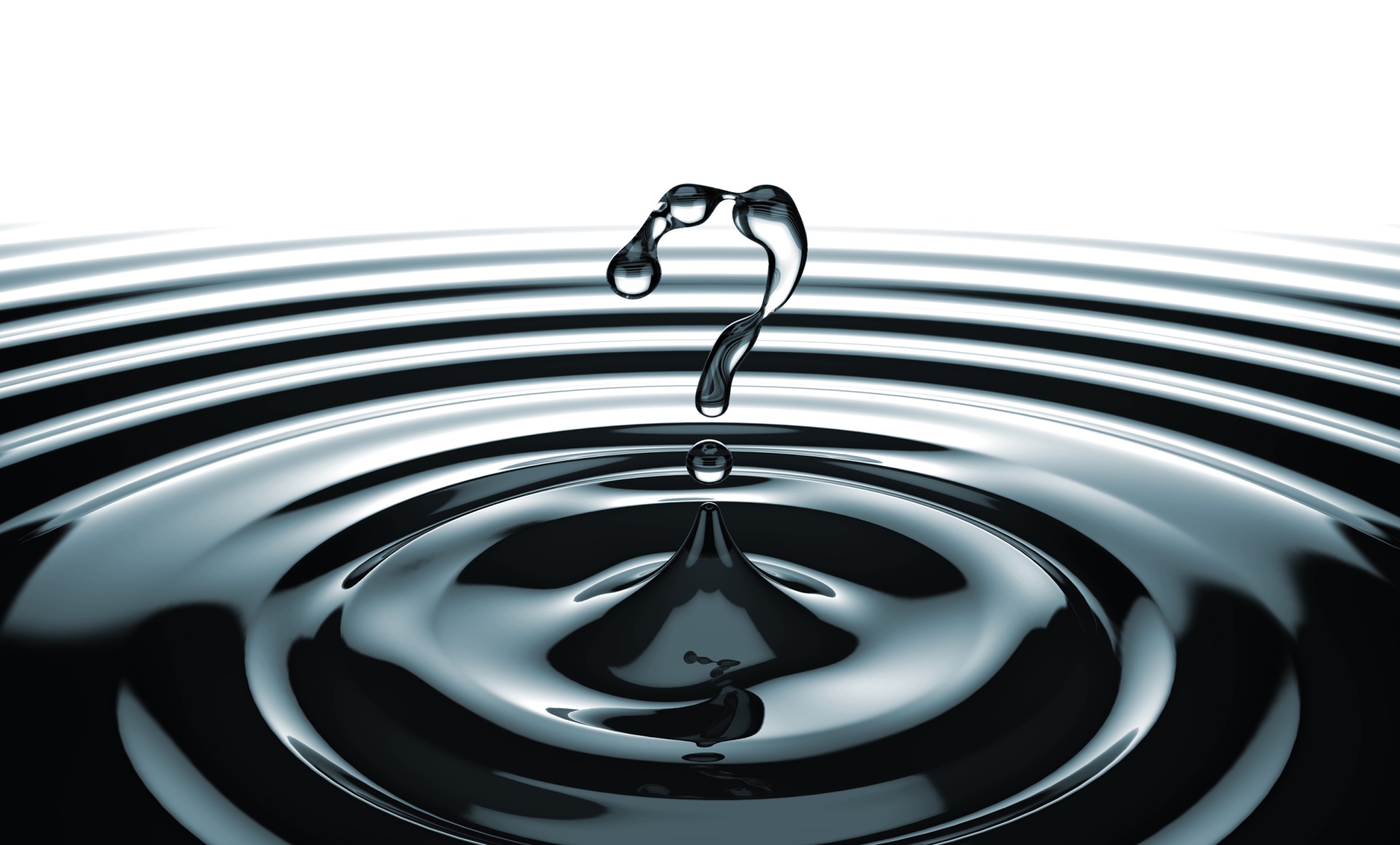 CA Dhananjay J. Gokhale
113
Thank you!Dhananjay J. Gokhale9820047669 / 9322229740dhan_gokhale@hotmail.com
114